Chapter 1: LAN Design
CCNA Routing and Switching
Scaling Networks v6.0
[Speaker Notes: Cisco Networking Academy Program
Scaling Networks v6.0
Chapter 1: LAN Design]
Chapter 1 - Sections & Objectives
1.1 Campus Wired LAN Designs
Explain why it is important to design a scalable hierarchical network.
Describe hierarchical small business network designs.
Explain considerations for designing a scalable network.
1.2 Campus Network Device Selection
Select network devices based on feature compatibility and network requirements.
Select the appropriate switch hardware features to support network requirements in small to medium-sized business networks.
Describe the types of routers available for small to medium-sized business networks.
Configure basic settings on a Cisco IOS device.
[Speaker Notes: Cisco Networking Academy Program
Scaling Networks v6.0
Chapter 1: LAN Design]
1.1 Campus Wired LAN Designs
[Speaker Notes: 1- LAN Design
1.1 – Campus Wired LAN Designs]
Cisco Validated DesignsThe Need to Scale the Network
A company with a small network with one site and a connection to the Internet might grow into an enterprise with a central location with numerous remote sites across the globe.
 All enterprise networks must:
Support the exchange of various types of network traffic
Support critical applications
Support converged network traffic
Support diverse business needs
Provide centralized administrative control
The LAN is the networking infrastructure that provides access to network resources for end users over a single floor or a building.
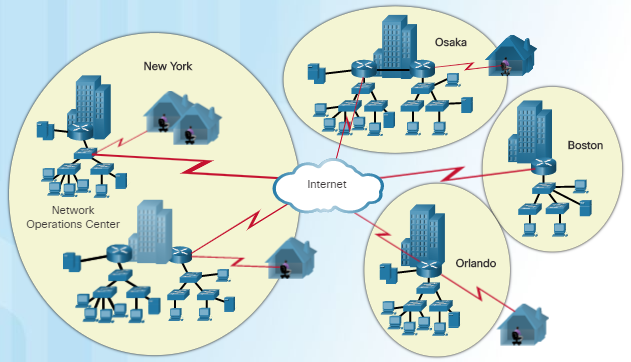 [Speaker Notes: 1.1 – Campus Wired LAN Designs
1.1.1 – Cisco Validated Designs
1.1.1.1 – The Need to Scale the Network]
Cisco Validated DesignsHierarchical Design Model
The campus wired LAN uses a hierarchical design model to break the design up into modular layers. 
Breaking the design up into layers allows each layer to implement specific functions, which simplifies the network design for easier deployment and management.
A hierarchical LAN design includes three layers as shown in the figure:
Access layer
Distribution layer
Core layer
Some smaller enterprise networks implement a two-tier hierarchical design and collapse the core and distribution layers into one layer.
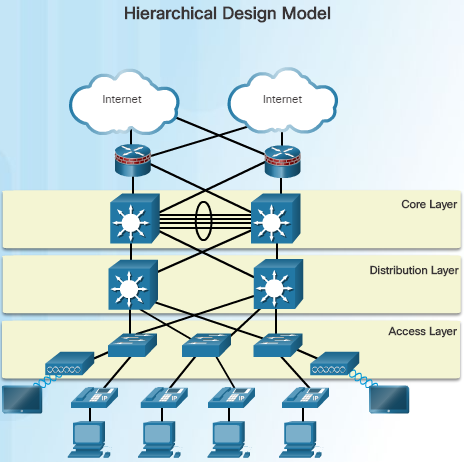 [Speaker Notes: 1.1 – Campus Wired LAN Designs
1.1.1 – Cisco Validated Designs
1.1.1.2 – Hierarchical Design Model]
Expanding the NetworkDesign for Scalability
The network designer must develop a strategy to enable the network to be available and scale easily and effectively.
Use expandable, modular equipment or clustered devices that can be easily upgraded to increase capabilities.
Design a hierarchical network to include modules that can be added, upgraded, and modified as needed.
Create an IPv4 or IPv6 address strategy that is hierarchical.
Choose routers or multilayer switches to limit broadcasts and filter undesirable traffic from the network.
Implement redundant links between critical devices and between access and core layers.
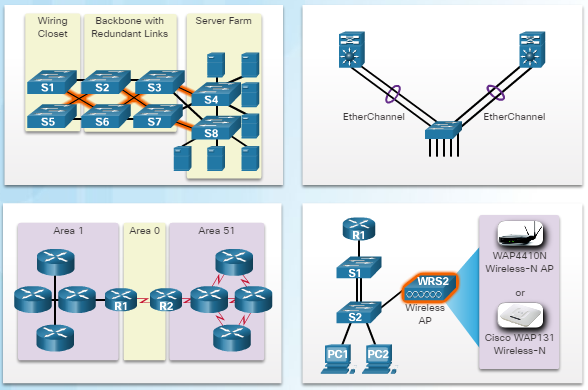 [Speaker Notes: 1.1 – Campus Wired LAN Designs
1.1.2 – Expanding the Network
1.1.2.1 – Design for Scalability]
Expanding the NetworkPlanning for Redundancy
Redundancy is an important part of the network design for preventing disruption of network services.
Minimize the possibility of a single point of failure by recognizing these facts:
Installing duplicate equipment and providing failover services for critical devices is necessary.
Redundant paths offer alternate physical paths for data to traverse the network.
Spanning Tree Protocol (STP) is required with redundant paths in a switched Ethernet network to prevent Layer 2 loops.
STP provides a mechanism for disabling redundant paths in a switched network until the path is necessary such as when a failure occurs.
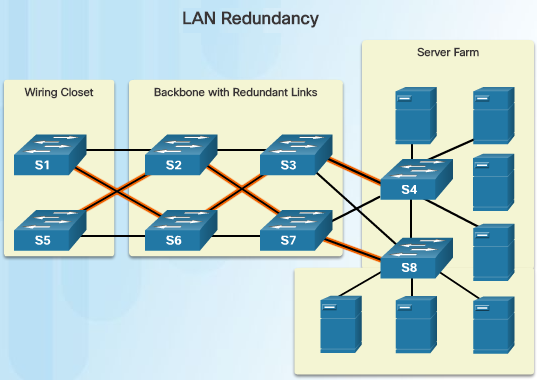 [Speaker Notes: 1.1 – Campus Wired LAN Designs
1.1.2 – Expanding the Network
1.1.2.2 – Planning for Redundancy]
Expanding the NetworkFailure Domains
A well-designed network should limit the size of failure domains.
A failure domain is the area of a network that is impacted when a critical device or network service experiences problems.
The function of the devices that fail will determine the impact of the failure domain.
Use redundant links and reliable enterprise-class equipment to minimize the disruption in a network.
Smaller failure domains reduce the impact of a failure but also make troubleshooting easier.
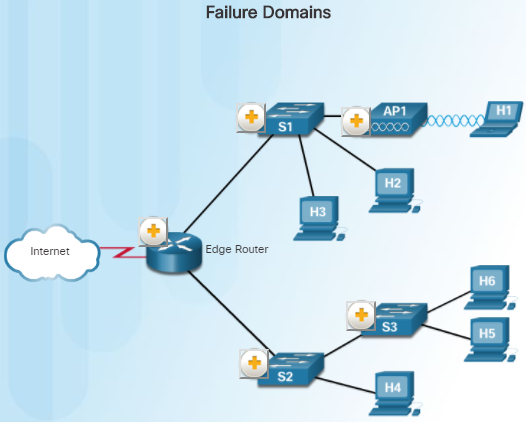 [Speaker Notes: 1.1 – Campus Wired LAN Designs
1.1.2 – Expanding the Network
1.1.2.3 – Failure Domains]
Expanding the NetworkFailure Domains (Cont.)
In the hierarchical design model, it is usually easier to control the size of a failure domain in the distribution layer.
In the distribution layer, network errors can be contained to a smaller area which will impact fewer users.
When using Layer 3 devices at the distribution layer, every router functions as a gateway for a limited number of access layer users.
Switch Block Deployment
Routers or multilayer switches are usually deployed in pairs with access layer switches evenly divided between them. 
Each switch block acts independently of the others, which reduces the impact of failures.
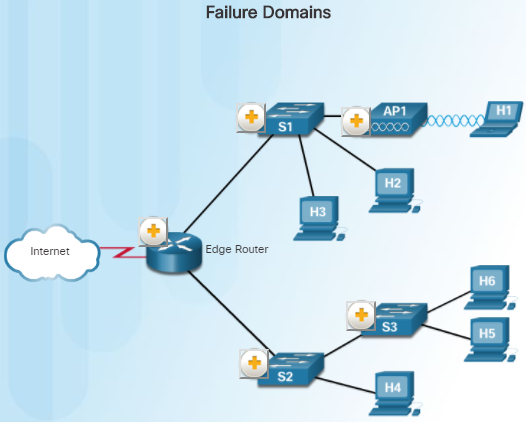 [Speaker Notes: 1.1 – Campus Wired LAN Designs
1.1.2 – Expanding the Network
1.1.2.3 – Failure Domains]
Expanding the NetworkIncreasing Bandwidth
In a hierarchical network design, some links between access and distribution layer switches may need to process a greater amount of traffic than other links do.
As multiple links converge into a single link, it is possible for this link to become a bottleneck.
EtherChannel is a form of link aggregation that will allow the network administrator to increase the amount of bandwidth between devices by creating one logical link out of several physical links. 
EtherChannel uses existing switch ports.
The EtherChannel configuration takes advantage of load balancing between links that are part of the same EtherChannel.
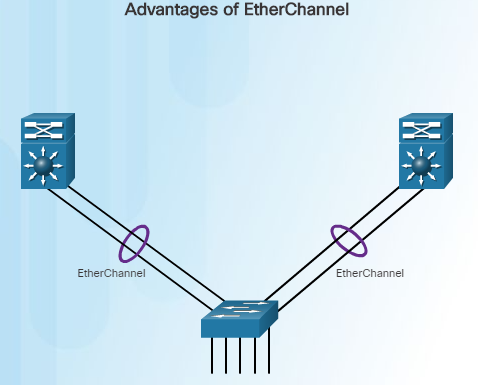 [Speaker Notes: 1.1 – Campus Wired LAN Designs
1.1.2 – Expanding the Network
1.1.2.4 – Increasing Bandwidth]
Expanding the NetworkExpanding the Access Layer
Wireless connectivity is an important aspect of extending access layer connectivity.
The network must be designed to be able to expand network access to individuals and devices, as needed.
Advantages of wireless connectivity include increased flexibility, reduced cost, and the ability to adapt to changing network and business requirements.
End devices require a wireless NIC that incorporates a radio transmitter/receiver, appropriate software drivers, and also a wireless access point (AP) to connect to.
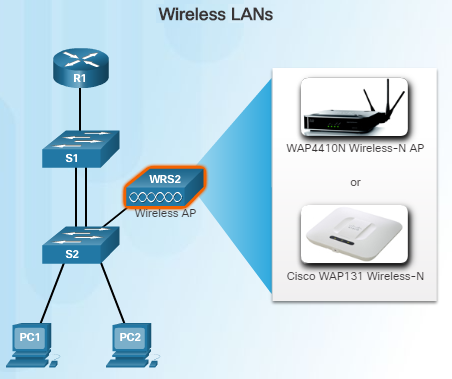 [Speaker Notes: 1.1 – Campus Wired LAN Designs
1.1.2 – Expanding the Network
1.1.2.5 – Expanding the Access Layer]
Expanding the NetworkFine-tuning Routing Protocols
Advanced routing protocols, such as OSPF and EIGRP are used in large networks.
Link-state routing protocols such as OSPF works well for larger hierarchical networks where fast convergence is important.
Single Area OSPF has one area – Area 0.
Cisco’s proprietary distance vector routing protocol, called EIGRP, is another popular routing protocol. It is designed for larger networks using primarily Cisco routers.
Although the configuring EIGRP is simple, the underlying features and options of EIGRP are extensive and robust.
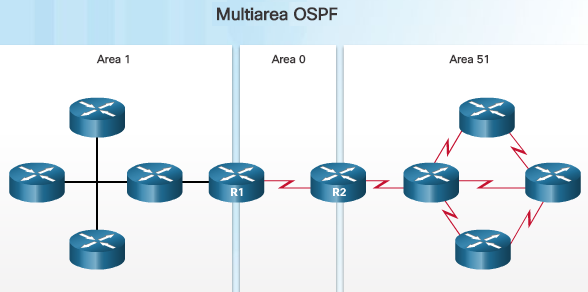 OSPF supports a two-layer hierarchical design, referred to as multiarea OSPF. 
Multiarea OSPF requires an Area 0 (backbone area)
Non-backbone areas must be directly connected to Area 0.
[Speaker Notes: 1.1 – Campus Wired LAN Designs
1.1.2 – Expanding the Network
1.1.2.6 – Fine-tuning Routing Protocols]
1.2 Selecting Network Devices
[Speaker Notes: 1- LAN Design
1.2 – Selecting Network Devices]
Switch HardwareSwitch Platforms
Selecting the proper hardware to meet the current network requirements is critical when designing a network.
There are five categories of switches for enterprise networks:
Campus LAN switches
Cloud-managed switches
Data center switches
Service provider switches
Virtual networking
Various factors to consider when selecting switches include these:
Fixed vs. modular configuration
Stackable vs. nonstackable
Thickness of the switch (rack units)
Cost, port density, power, reliability
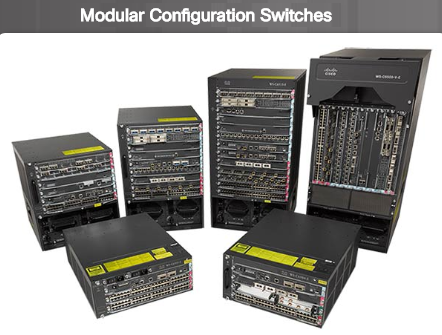 The chassis accepts line cards that contain the ports
[Speaker Notes: 1.2 – Selecting Network Devices
1.2.1 – Switch Hardware
1.2.1.1 – Switch Platforms]
Switch HardwarePort Density
The port density of a switch refers to the number of ports on a single switch.
Fixed configuration switches support a variety of port density configurations:
Cisco Catalyst 3850 24 port and 48 port switches (see figure)
The 48 port switch has an option for four additional ports for pluggable SFP devices.
The modular Catalyst 6500 switch shown in the figure can support over 1,000 switch ports.
Modular switches are usually more appropriate in large networks in order to reduce space and power issues.
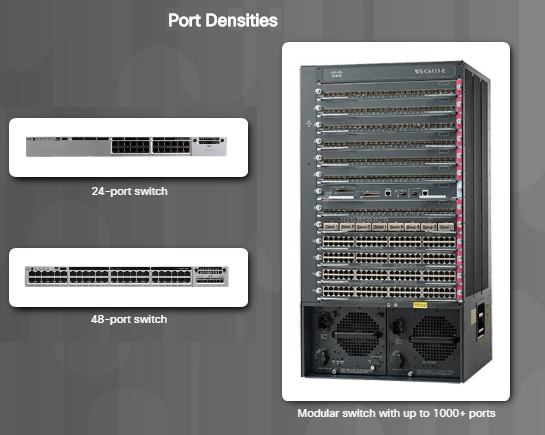 [Speaker Notes: 1.2 – Selecting Network Devices
1.2.1 – Switch Hardware
1.2.1.2 – Port Density]
Switch HardwareForwarding Rates
Entry-level switches have lower forwarding rates than enterprise-level switches.
Forwarding Rates are an important factor when selecting a switch because if the rate is too low, it will not be able to support full wire-speed communication across all of its switch ports.
Access layer switches typically do not need to operate at full wire speed because they are physically limited by their uplinks to the distribution layer.   
Higher performing switches are needed at the distribution and core layers.
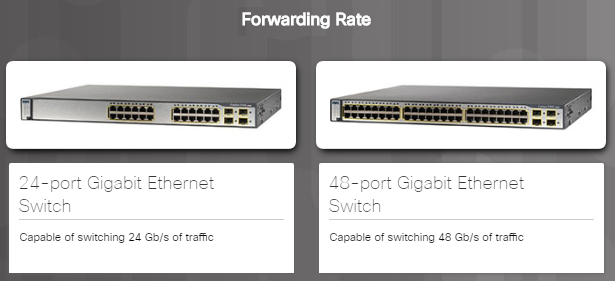 Switch product lines are classified by forwarding rates.
Forwarding rates define the processing capabilities of a switch by rating how much data the switch can process per second.
[Speaker Notes: 1.2 – Selecting Network Devices
1.2.1 – Switch Hardware
1.2.1.3 – Forwarding Rates]
Switch HardwarePower over Ethernet
PoE allows the switch to deliver power to a device over the existing Ethernet cabling.
This eliminates the need for a power cable to the networked device such an IP phone or wireless access point.
PoE allows more flexibility when installing wireless access points and IP phones by allowing them to be installed anywhere that there is an Ethernet cable.
The Cisco Catalyst 2960-C and 3560-C Series compact switches support PoE pass-through.
PoE pass-through devices can power PoE devices as well as the switch itself by drawing power from certain upstream switches.
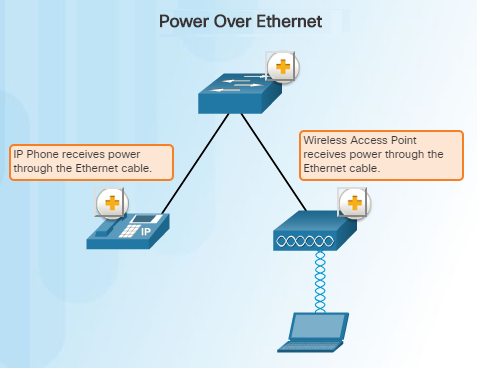 [Speaker Notes: 1.2 – Selecting Network Devices
1.2.1 – Switch Hardware
1.2.1.4 – Power over Ethernet]
Switch HardwareMultilayer Switching
Multilayer switches are typically deployed in the core and distribution layer.
Multilayer switches can do the following:
Build a routing table and support routing protocols
Forward IP packets at a rate close to that of Layer 2 forwarding
Multilayer switches often support specialized hardware called application-specific integrated circuits (ASICs).
ASICs along with dedicated software can streamline the forwarding of IP packets independent of the CPU.
There is a trend in networking toward a pure Layer 3 switched environment.
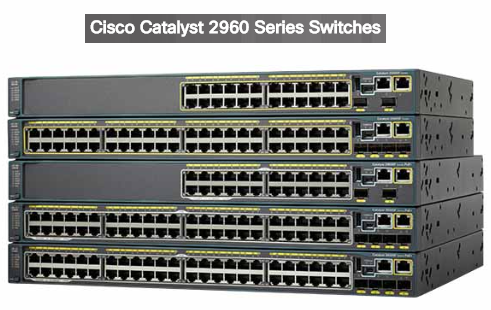 [Speaker Notes: 1.2 – Selecting Network Devices
1.2.1 – Switch Hardware
1.2.1.5 – Multilayer Switching]
Router HardwareRouter Requirements
Routing is required within the distribution layer of an enterprise network.  Without routing, packets could not leave the local network.
Routers are critical networking devices because they are responsible for:
Connecting businesses and homes to the Internet
Interconnecting multiple sites within an enterprise network
Connecting ISPs on the Internet
Translating between different media types and protocols
Finding alternate paths if a link or path goes down
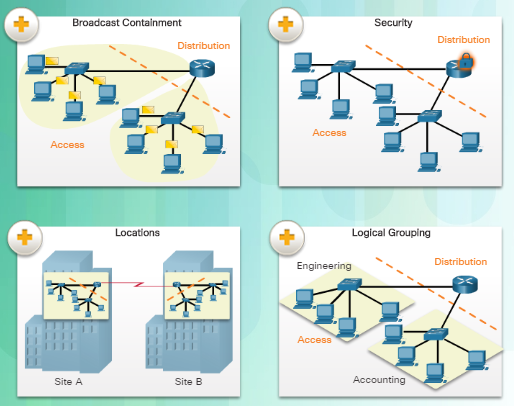 [Speaker Notes: 1.2 – Selecting Network Devices
1.2.2 – Router Hardware
1.2.2.1 – Router Requirements]
Router HardwareRouter Requirements (Cont.)
Routers also serve other important functions:
Provide broadcast containment by limiting broadcasts to the local network
Group users logically by application or department
Provide enhanced security through the use of access control lists in order to filter unwanted traffic.
Interconnect geographically separated locations.
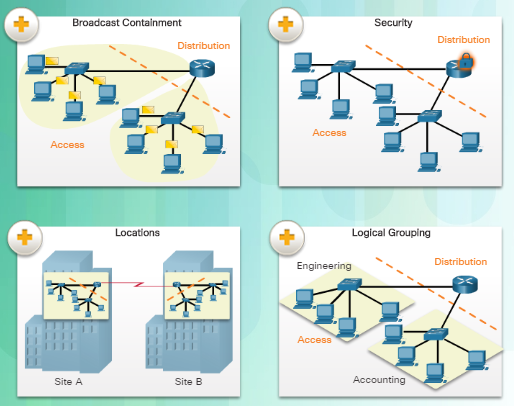 [Speaker Notes: 1.2 – Selecting Network Devices
1.2.2 – Router Hardware
1.2.2.1 – Router Requirements]
Router HardwareCisco Routers
Selecting the proper router or routers is an important task for the network administrator in order to accommodate a growing network.  There are three categories of routers:
Branch routers – Branch routers optimize branch services on a single platform while delivering an optimal application experience across branch and WAN infrastructures.
Network edge routers – Network edge routers enable the network edge to deliver high-performance, highly secure, and reliable services that unite campus, data center, and branch networks.
Service provider routers – Service provider routers differentiate the service portfolio and increase revenues by delivering end-to-end scalable solutions and subscriber-aware services.
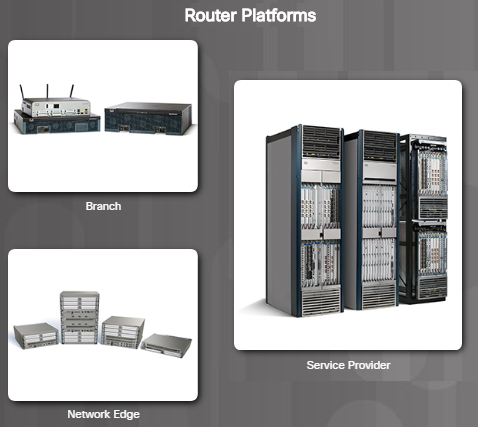 [Speaker Notes: 1.2 – Selecting Network Devices
1.2.2 – Router Hardware
1.2.2.2 – Cisco Routers]
Router HardwareRouter Hardware
Routers come in many forms:
They range in size from a small desktop router to a rack-mounted or blade model router.
They can be categorized as fixed configuration or modular.
They come with a variety of interfaces such as Fast Ethernet, Gigabit Ethernet, Serial, and fiber-optic.
As an example, the Cisco 1941 router comes with two Gigabit Ethernet RJ-45 interfaces built-in and two slots that can accommodate many different network interface modules.
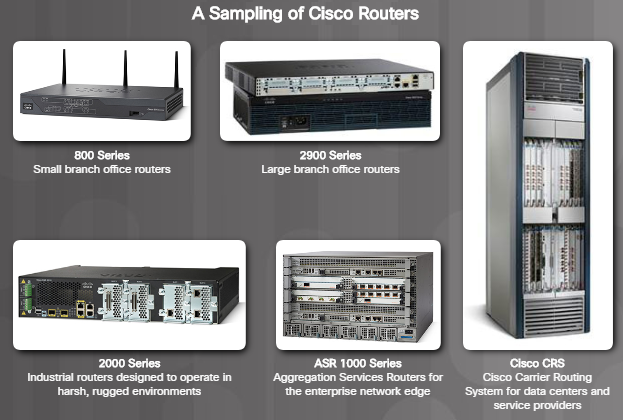 [Speaker Notes: 1.2 – Selecting Network Devices
1.2.2 – Router Hardware
1.2.2.3 – Router Hardware]
Managing DevicesManaging IOS Files and Licensing
When selecting or upgrading a Cisco IOS device, it is important to choose the proper IOS image with the correct feature set and version.  
IOS refers to the package of routing, switching, security, and other internetworking technologies integrated into a single multitasking operating system.
When a new device is shipped, it comes preinstalled with the software image and corresponding permanent licenses for the customer-specified packages and features.
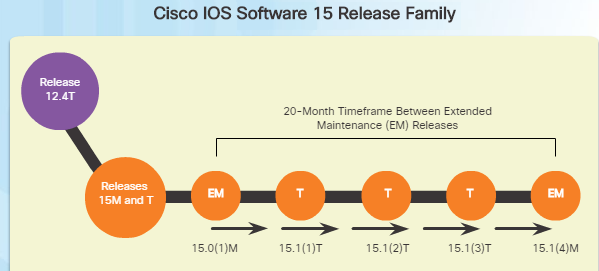 For routers beginning with Cisco IOS Software release 15.0, Cisco modified the process to enable new technologies within the IOS feature sets.
[Speaker Notes: 1.2 – Selecting Network Devices
1.2.3 – Managing Devices
1.2.3.1 – Managing IOS Files and Licensing]
Managing DevicesIn-band versus Out-of-band Management
There are two methods for connecting a PC to a network device for configuration and monitoring tasks:
Out-of-band management through the use of the console or AUX port is used for the initial configuration or when a network connection is not available.  
In-band management is used to configure or monitor the device remotely through a network connection using either SSH or HTTPs.  
A reachable and operational network interface is required.  
For security reasons, the use of Telnet and HTTP are not recommended.
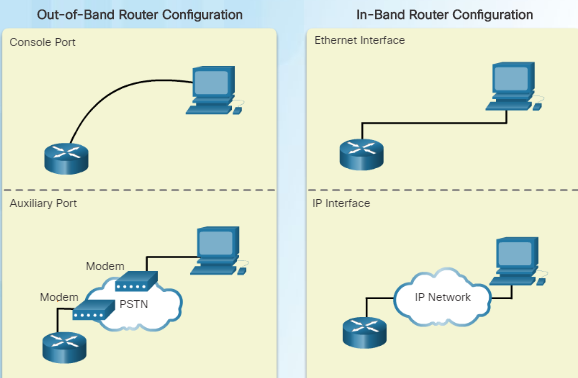 [Speaker Notes: 1.2 – Selecting Network Devices
1.2.3 – Managing Devices
1.2.3.2 – In-Band versus Out-of-Band Management]
Managing DevicesBasic Router CLI Commands
As shown in the figure to the left, a basic router configuration includes as follows:
Hostname for identification
Passwords for security
Assignment of IP addresses to interfaces for connectivity
Basic routing
Verify and save configuration changes with the copy running-config startup-config command
To clear the router configuration, use the erase startup-config and reload commands.
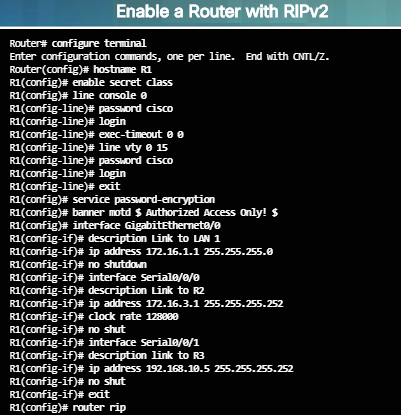 [Speaker Notes: 1.2 – Selecting Network Devices
1.2.3 – Managing Devices
1.2.3.3 – Basic outer CLI Commands]
Managing DevicesBasic Router Show Commands
The following are some of the most common show commands:
Routing Related:
show ip protocols –Displays information about the routing protocols configured
show ip route – Displays detailed routing table information including routing codes, known networks, administrative distance and metrics, how routes were learned, next hop, static routes, and default routes
Interface Related:
show interfaces – Displays interfaces with line status, bandwidth, delay, reliability, encapsulation, duplex, and I/O statistics
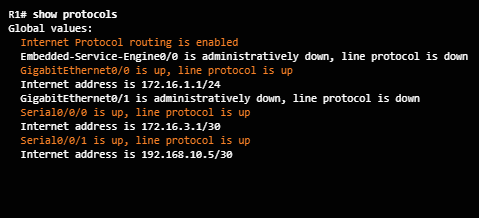 [Speaker Notes: 1.2 – Selecting Network Devices
1.2.3 – Managing Devices
1.2.3.4 – Basic Router Show Commands]
Managing DevicesBasic Router Show Commands (Cont.)
show ip interfaces – Displays interface information including protocol status, IPv4 address, if a helper address is configured, and whether an ACL is enabled on the interface
show ip interface brief –Displays all interfaces with IPv4 addressing information and interface and line protocol status
show protocols – Displays information about the routed protocol that is enabled, and the protocol status of the interfaces
Other connectivity related commands include show cdp neighbors.  This command displays information on directly connected Cisco devices including Device ID, the local interface the device is connected to, capability, the platform, and Port ID of the remote device.  The details option provides the IP address.
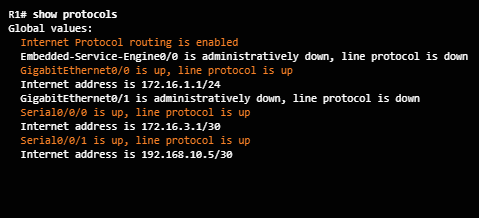 [Speaker Notes: 1.2 – Selecting Network Devices
1.2.3 – Managing Devices
1.2.3.4 – Basic Router Show Commands]
Managing DevicesBasic Switch CLI Commands
Basic switch configuration includes these:
Hostname for identification
Passwords for security
Assignment of IP addresses for connectivity.  In band-access requires the switch to have an IP address.
See the figure on the left for the commands used to enable and configure the switch.
Use the copy running-config startup-config command to verify and save the switch configuration.
Use the erase startup-config and reload commands to clear the switch configuration.
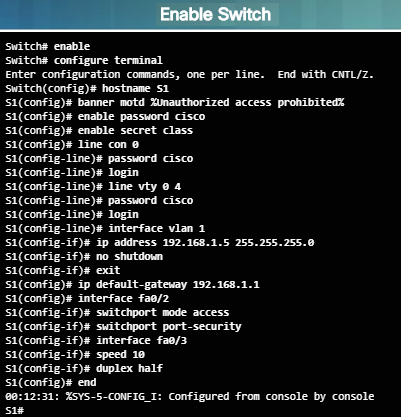 [Speaker Notes: 1.2 – Selecting Network Devices
1.2.3 – Managing Devices
1.2.3.5 – Basic Switch CLI Commands]
Managing DevicesBasic Switch Show Commands
Switches make use of common IOS commands for configuration, to check for connectivity, and to display current switch status.  Here are some very useful commands:
show port-security – Displays any ports with security activated.  Include the interface ID to examine a specific interface.
show port-security address – Displays all secure MAC addresses configured on all switch interfaces.
show interfaces – Displays one or all interfaces with line protocol status, bandwidth, delay, reliability, encapsulation, duplex, and I/O statistics.
show mac-address-table – Displays all MAC addresses that the switch has learned, how they were learned, port number, and the VLAN assigned to the port.
Cisco switches also support the show cdp neighbors command.
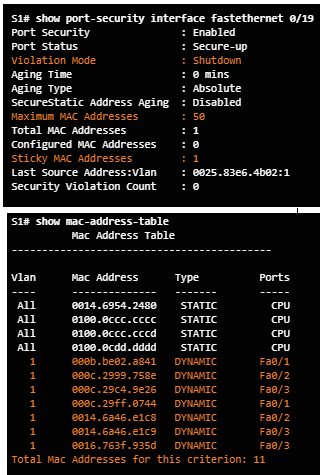 [Speaker Notes: 1.2 – Selecting Network Devices
1.2.3 – Managing Devices
1.2.3.6 – Basic Switch Show Commands]
1.3 Summary
[Speaker Notes: 1 – LAN Design
1.3 – Summary]
SummaryChapter 1: LAN Design
Explain why it is important to design a scalable hierarchical network.
Select network devices based on feature compatibility and network requirements.
[Speaker Notes: 1.3 – Summary
1.3.1 – Summary
1.3.1.4 – Chapter 1: LAN Design]
Chapter 1New Terms and Commands
[Speaker Notes: New Terms and Commands]
Chapter 1New Terms and Commands (Cont.)
[Speaker Notes: New Terms and Commands]